AYUNTAMIENTO DE SAN PEDRO TLAQUEPAQUEGOBIERNO 2022-2024Secretaria General del AyuntamientoDirección de Delegaciones  Agencias Municipales
Secretaria General del Ayuntamiento
Dirección de Delegaciones y Agencias Municipales


DELEGACION SANTA MARIA TEQUEPEXPAN
Informe ABRIL 2022
3. Visita a colonias                                                                                                                              Abril del 2022
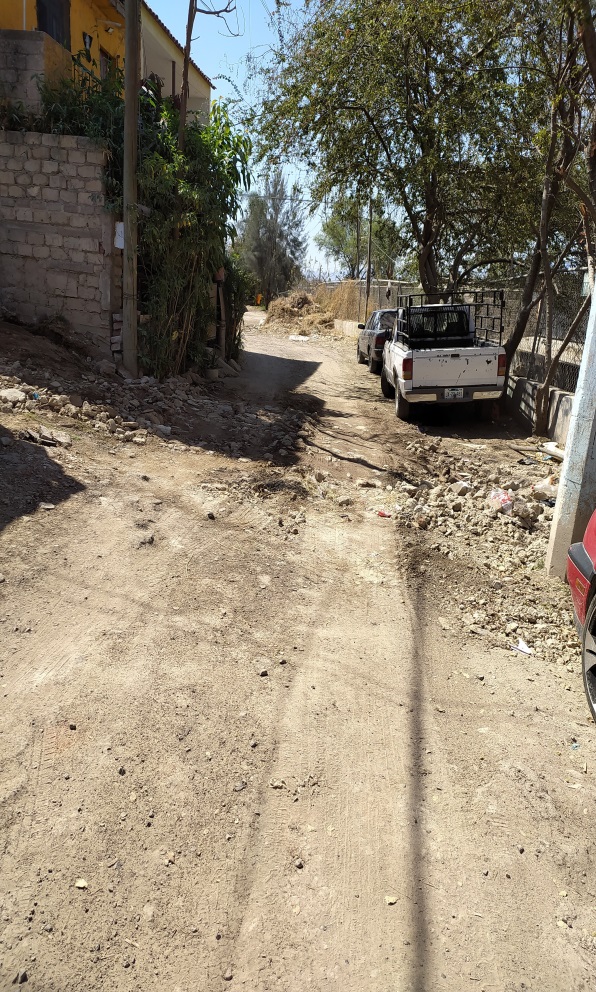 VIERNES 01 

El Delegado Josué Miguel Moya Ruiz en conjunto con el  personal de la Delegación Municipal de Santa María, en verificación de campo a calle Arenal de  Santa María Tequepexpan, toda vez que dicha vialidad presenta desnivel y acumulación de escombro.
3. Visita a colonias                                                                                                                      Abril del 2022
MIERCOLES   05

El Delegado Josué Miguel Moya Ruiz en conjunto con el  personal de la Delegación Municipal y Agua Potable realizando desazolve en alcantarilla ubicada en Calle Independencia y Comonfort de Santa María Tequepexpan.
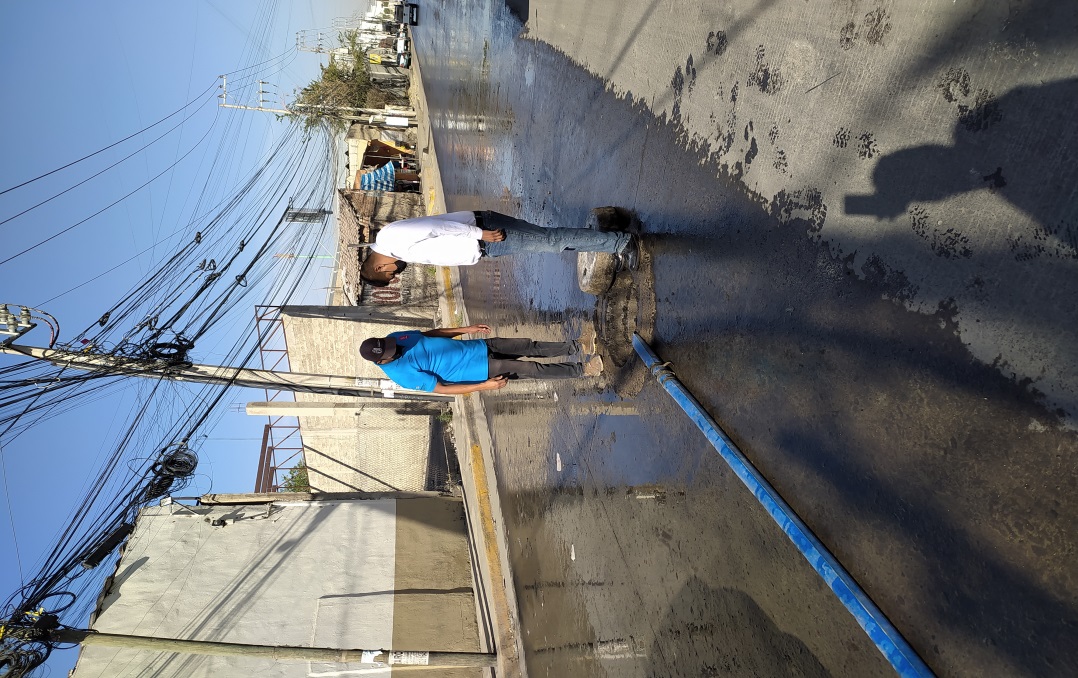 3. Visita a colonias                                                                                                                      Abril del 2022
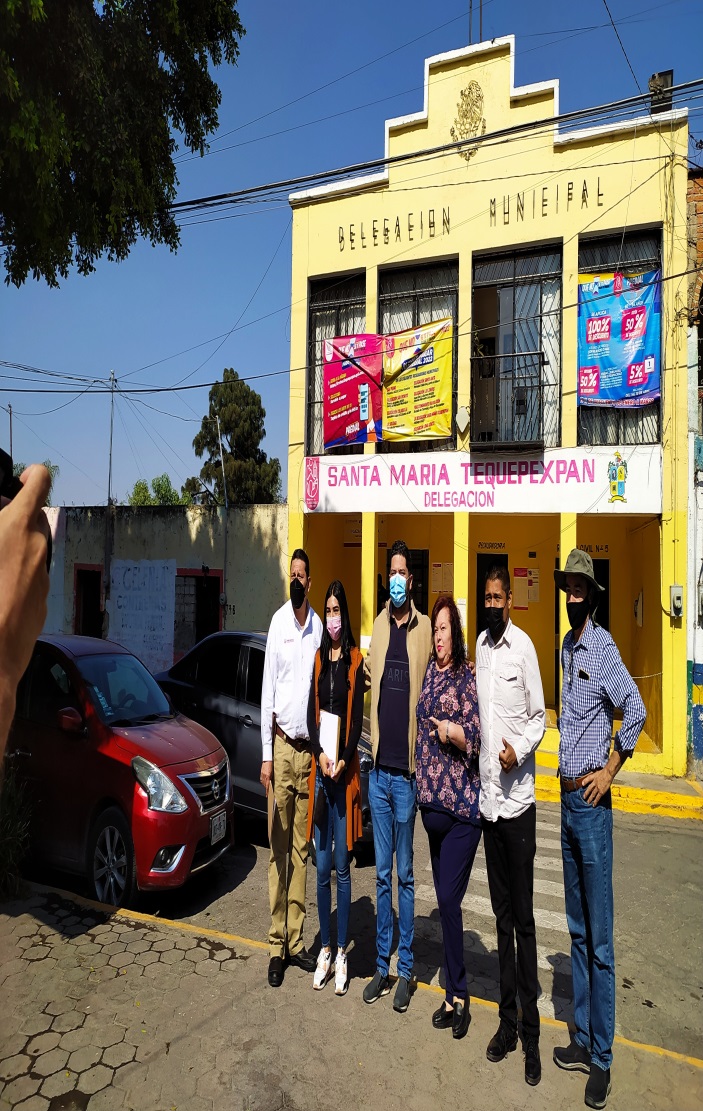 VIERNES  08 

El Delegado Josué Miguel Moya Ruiz en conjunto con el  personal de Agua Potable y la Dirección de Delegaciones realizaron recorrido por Periférico Sur   y Calle Arenal por la problemática del canal del cual se estarán tomando las acciones pertinentes para su reparación.
3. Visita a colonias                                                                                                                      Marzo del 2022
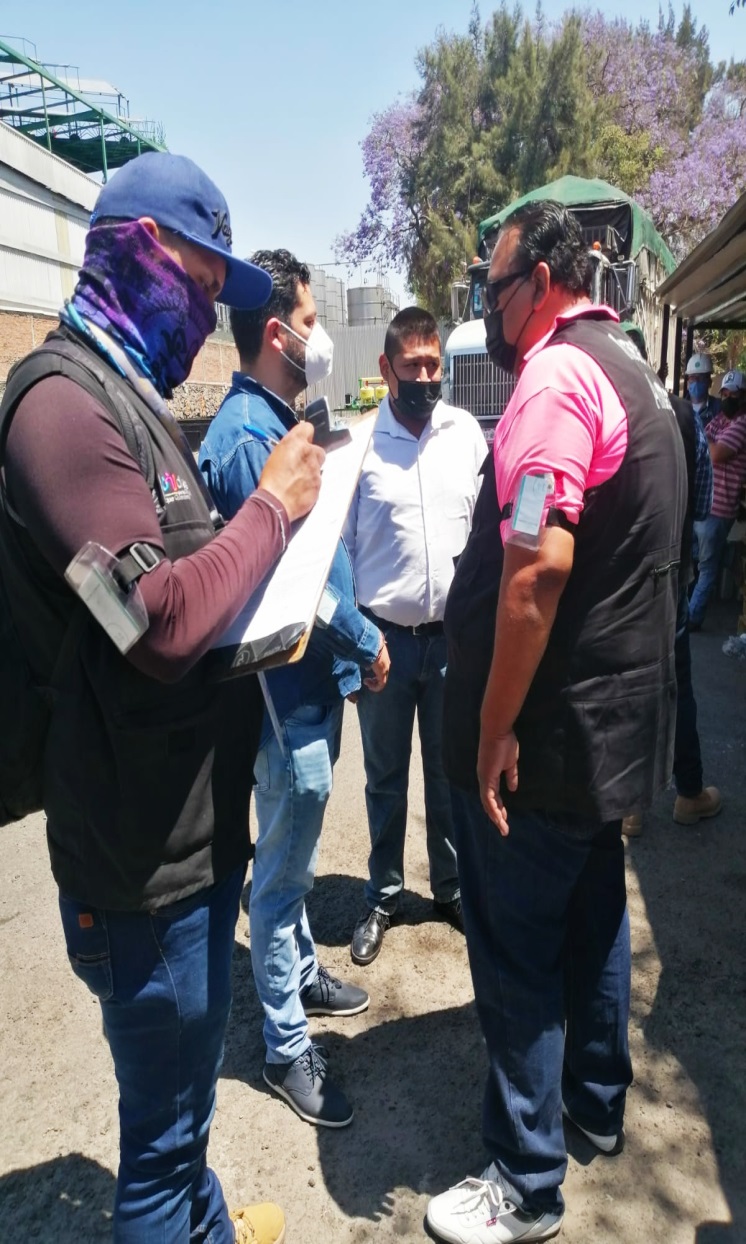 VIERNES   08 

El Delegado Josué Miguel Moya Ruiz en conjunto con el  personal de Reglamentos y Ecología tomando acciones correspondientes para solucionar problemática del canal ubicado en Arenal y Periférico en Santa María Tequepexpan.
3. Visita a colonias                                                                                                                      Abril del 2022
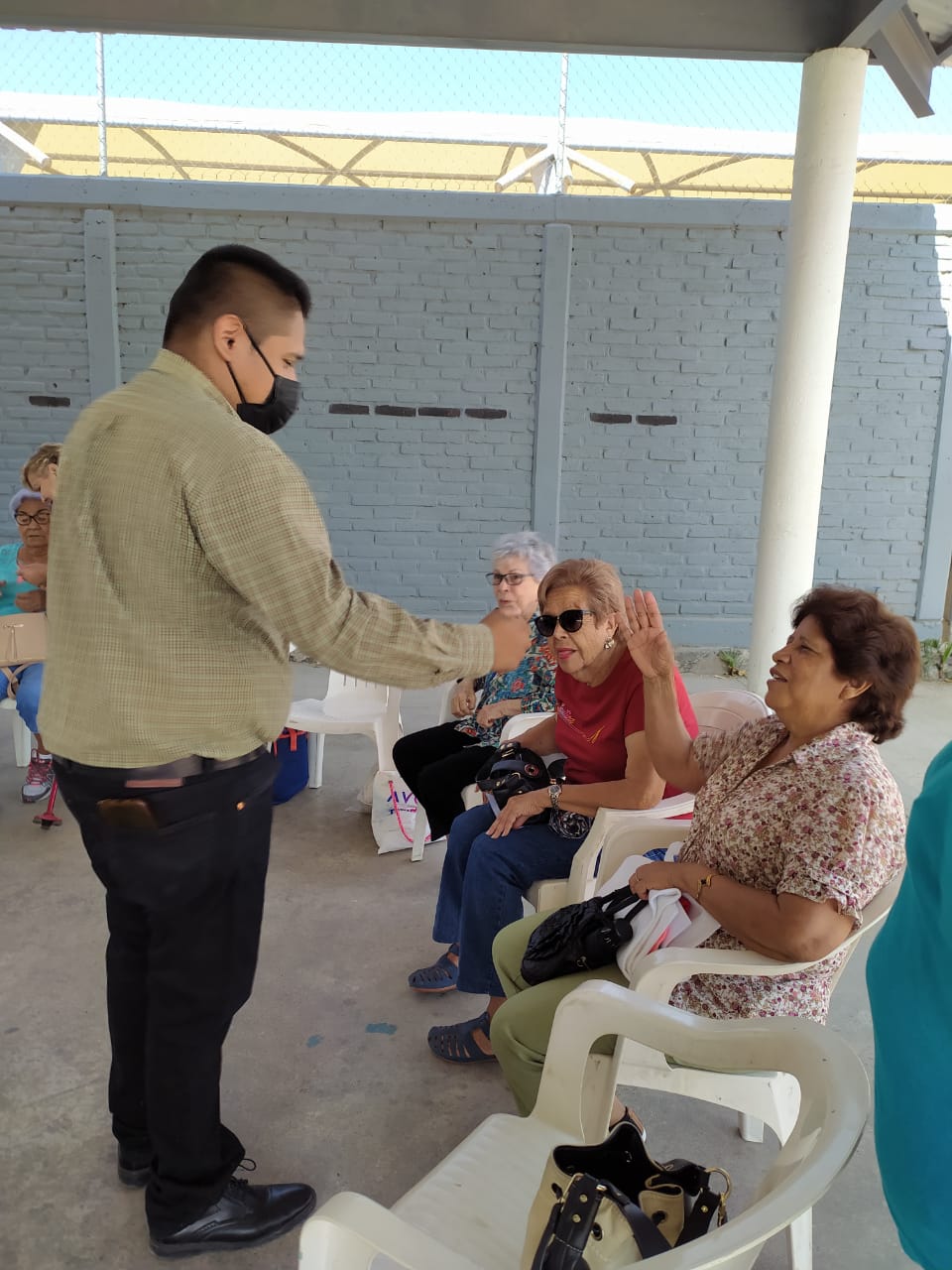 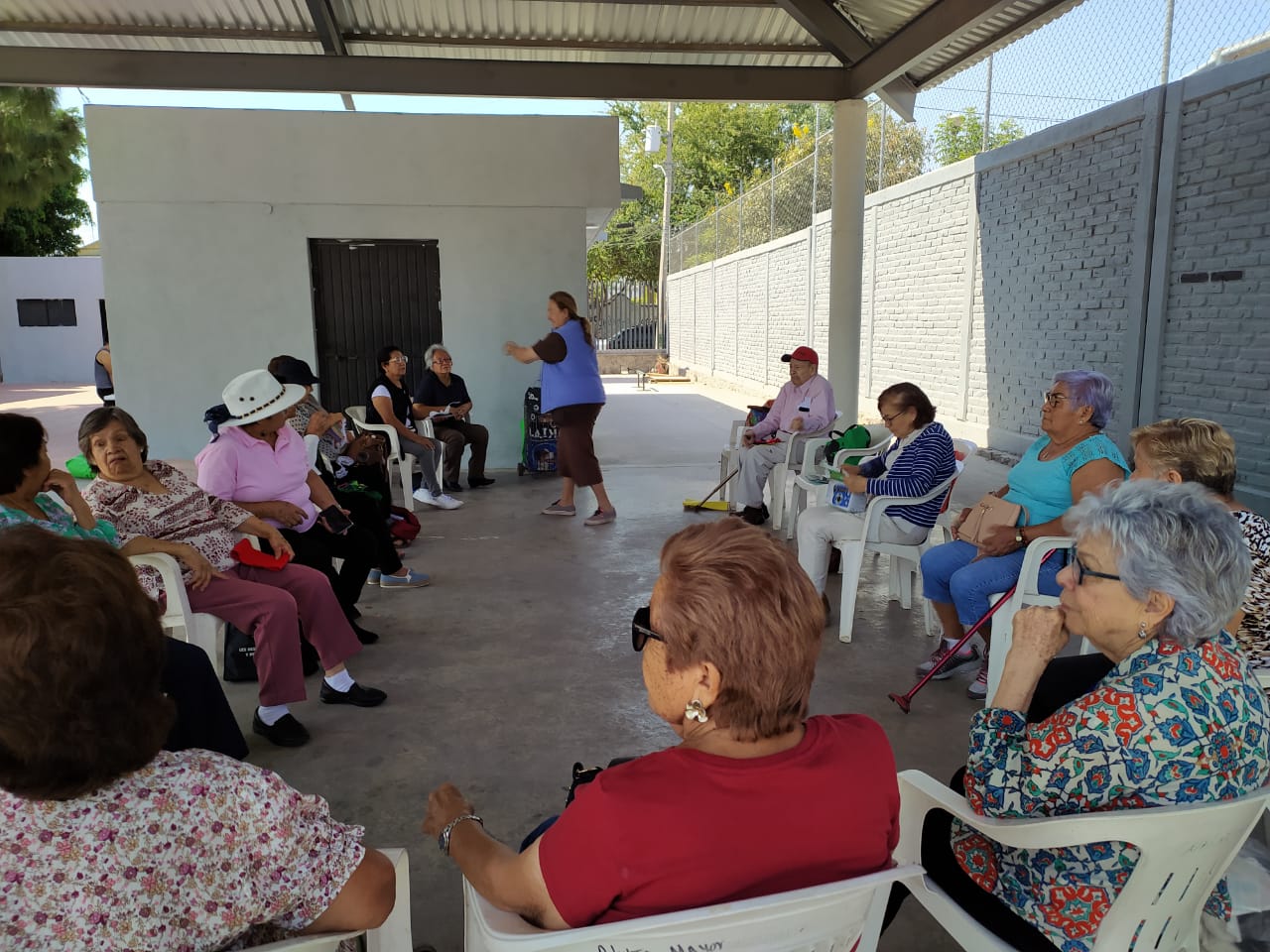 MARTES 12 

El Delegado Josué Miguel Moya Ruiz llevo acabo reunión con personas de la tercera edad de la Colonia Parques de Santa María.
3. Visita a colonias                                                                                                                      Abril del 2022
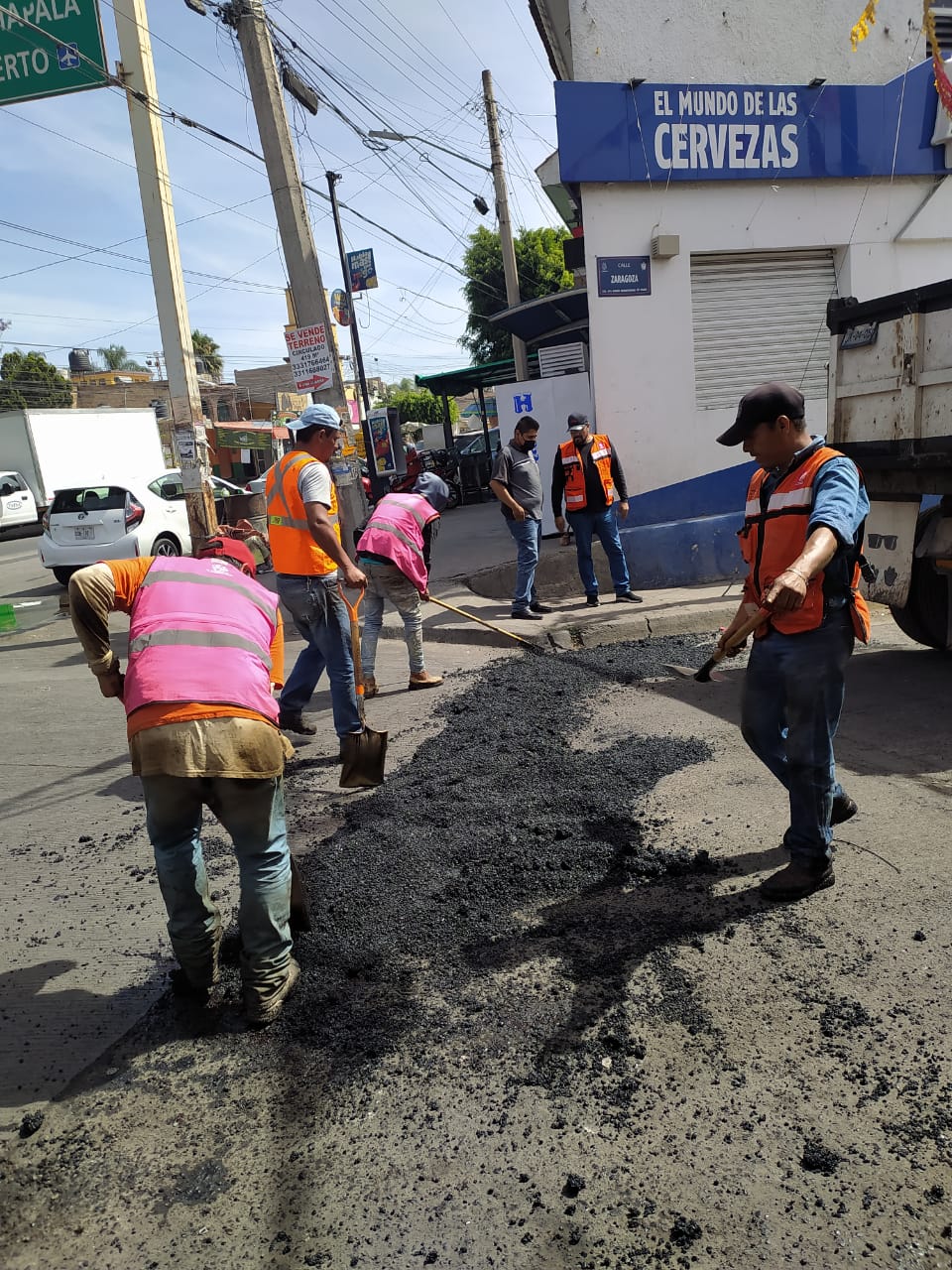 MIERCOLES   13 

Se llevo acabo el bacheo en calle Zaragoza a su cruce con  Comonfort en Santa anta María Tequepexpan.
3. Visita a colonias                                                                                                                      Abril del 2022
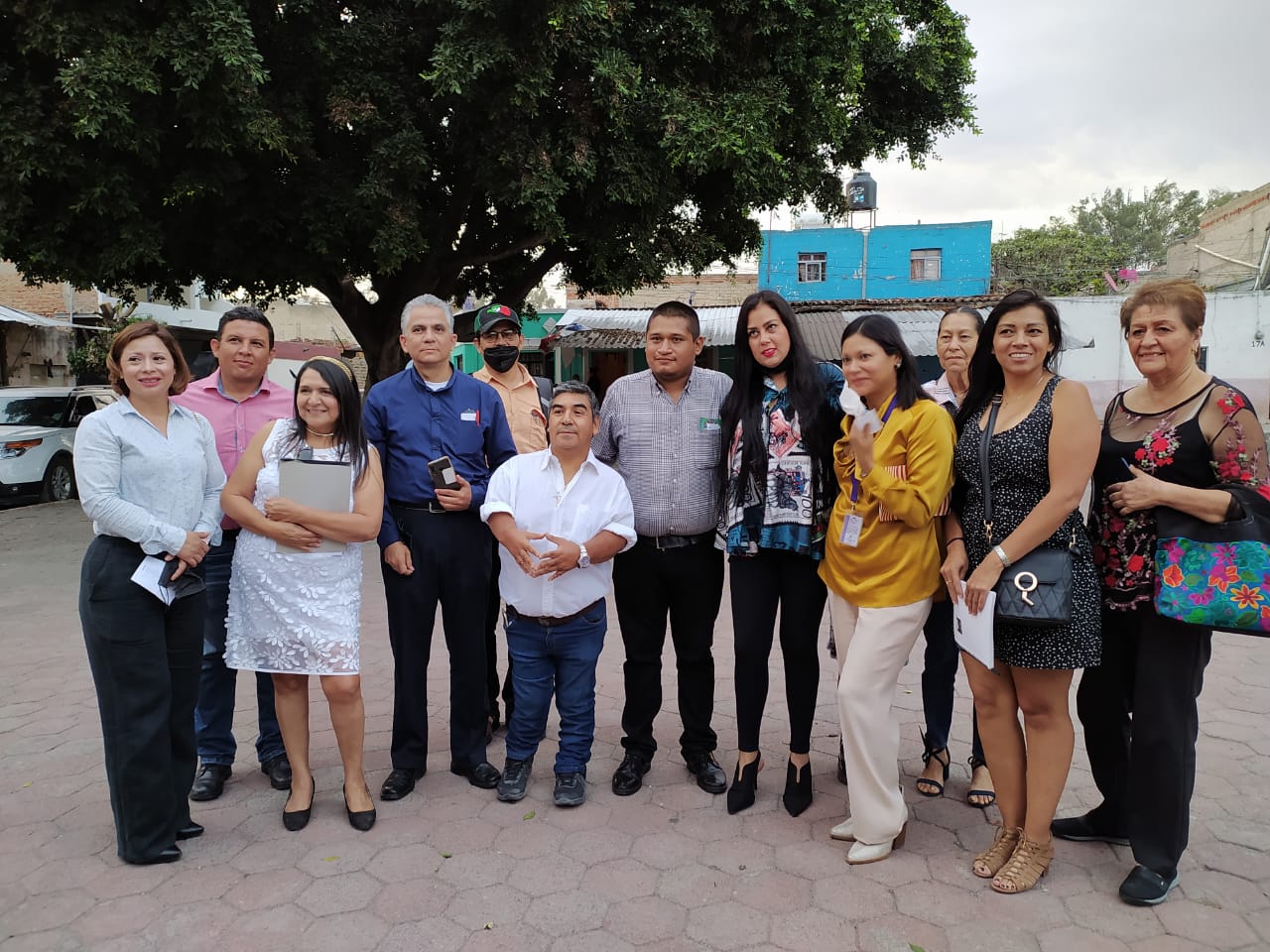 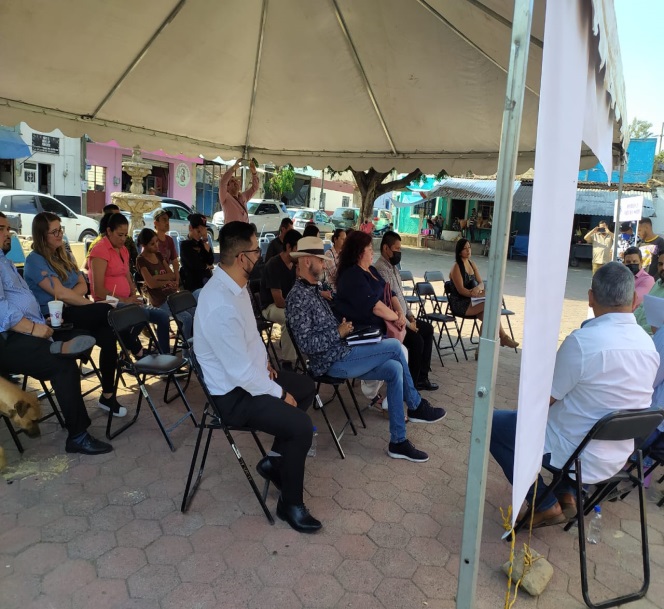 VIERNES 29 

Por parte de la Comisión Estatal de Derechos Humanos se llevo acabo en Plaza Constitución de Santa María Tequepexpan el 2do Conversatorio para incentivar la Promoción de la Defensa de los Derechos Humanos.
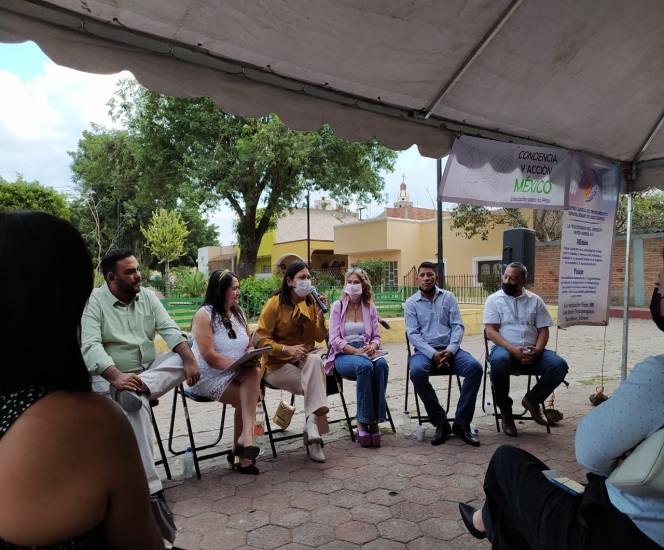